Ending Homelessness & Coordinated Entry
Carrie Poser
CoC Director, WI Balance of State CoC
August 2020
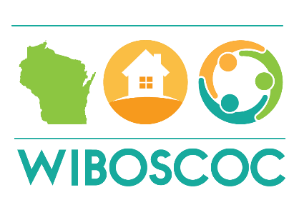 Homelessness by Household Type
According to CE Data 8-10-2020
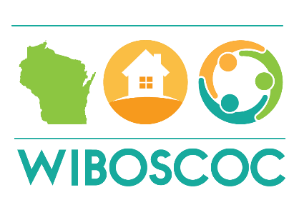 Homelessness by Household Type
According to PIT data January 2020
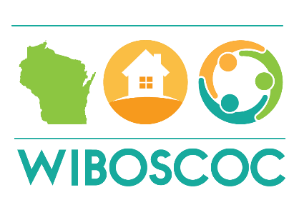 Right Sizing
Do you have the right projects in your coalition? 
Do you have the right funding for those projects?
Landlord recruitment & Housing Navigation 

Matching needs with projects – analysis of prioritization list
Those with lower barriers (VI-SDPAT scores 4-7) means more Rapid Re-housing “type” projects are needed. This could include CoC, EHH, TBRA, SSVF, or other local funds.

Those with medium or higher barriers (VI-SPDAT scores 8+) and not chronically homeless, means more Rapid Re-housing type projects with more intensive case management level services or alternative project structures are needed.

Those with medium or higher barriers (VI-SPDAT scores 8+) and chronically homeless, means more Permanent Supportive Housing projects are needed. This could include CoC, HUD-VASH, or other local funds.
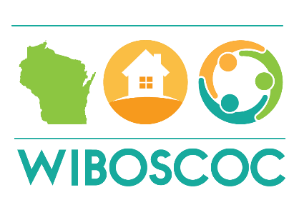 Balance of State CoC - Coordinated Entry Data
Total clients ever referred: 12,129
Since May 2020:
Decrease from 1,356 to 1,297
Decrease average days 157 to 146
Decrease people fleeing DV 127 to 111
Increase self resolve 4,962 to 5,235
Increase people who died 55 to 59
Why is # of reasons greater than # removed?

Because a client can be removed more than once for more than 1 reason.
Total families ever referred: 8,993
Since May 2020:
Increase from 433 HH to 500 
Decrease average days 141 to 128 
Increase people fleeing DV 100 to 151
Increase Self Resolve 2,581 to 2,666
HMIS Prioritization List as of 8.10.2020
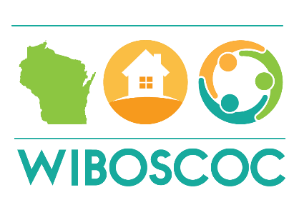 Households without Children – Current Clients on Prioritization List
Households with Children – 
Current Clients on Prioritization List
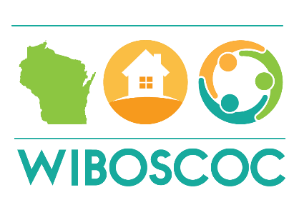 Balance of State CoC - Need
Feb. 2020
Average VISPDAT score 8
Range: 15 - 4
May 2020
Average VISPDAT score 7
Range: 16 - 0
Aug. 2020
Average VISPDAT score 7
Range: 16 - 0
Aug. 2020
HH without children total on list and need to do not match. Missing months homelessness (139).
HMIS Prioritization List as of 8.10.2020
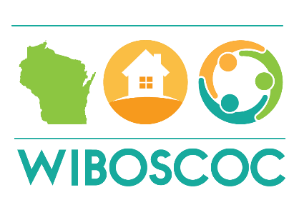 Balance of State CoC - Need
Feb. 2020
Average VISPDAT score 8.7
Range: 20 - 4
May 2020
Average VISPDAT score 8.96
Range: 20 - 3
Aug. 2020
Average VISPDAT score 8.9
Range: 18 - 4
Aug. 2020
HH without children total on list (500) and need (433) – difference includes missing months H (67)
HMIS Prioritization List as of 8.10.2020
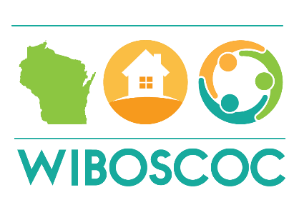 What does all this mean?
Data issues on HMIS prioritization lists –  139 HH w/out, 67 HH with children
Missing # months homeless 
Realistic look at need at the Balance of State level: 
Increase PSH units and/or enhance moving up strategies to free up units
HH w/out children (343 + 110 = 453)  	HH w/children (49 + 17 = 66)  		Total = 519 units

Increase RRH units with intensive case management (similar to PSH level if needed)
HH w/out children (574)		HH w/children (181)		Total = 755 units

Focus other RRH units on lower barrier (less than 12 mo of homeless, no disability)
HH w/out children (274)		HH w/children (186)		Total = 460 units
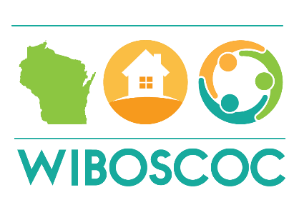 CH = Meets Chronic Homeless Definition

CH – 2nd priority = does not meet chronic homeless definition, has a disability, 12 months or more homeless

RRH w/ICM (intensive case management) = non-chronic, with a disability, less than 12 months homeless PLUS non-chronic, without a disability, 12 months or more homeless

RRH = non-chronic, without a disability, less than 12 months homeless
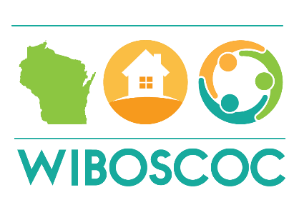 CH = Meets Chronic Homeless Definition

CH – 2nd priority = does not meet chronic homeless definition, has a disability, 12 months or more homeless

RRH w/ICM (intensive case management) = non-chronic, with a disability, less than 12 months homeless PLUS non-chronic, without a disability, 12 months or more homeless

RRH = non-chronic, without a disability, less than 12 months homeless
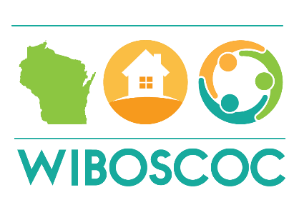 Total Units Needed
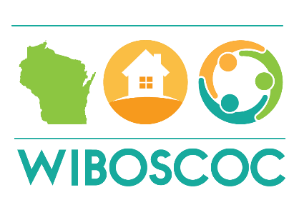 Coordinated Entry – Domestic Violence Survivors (HMIS)
HMIS Prioritization List as of 8.10.2020
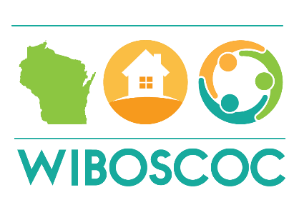 DV- Need
May 2020
Average VISPDAT score 8.1
Range: 15 - 3
Aug. 2020
Average VISPDAT score 8.3
Range: 15 - 3
May 2020
Average VISPDAT score 9.4
Range: 17 - 5
Aug. 2020
Average VISPDAT score 9.5
Range: 16 - 4
May 2020
HH without children total on list (111) and need (86) – difference is because there are 25 missing “months homeless” answers
HH with children total on list (151) and need (116) – difference is because there are 35 missing “months homeless” answers
HMIS Prioritization List as of 8.10.2020
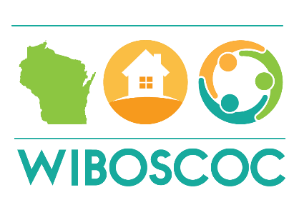 What does all this mean?
Realistic look at need for housing for DV at the Balance of State level
Increase PSH units and/or enhance moving up strategies to free up units
HH w/out children (24+6=30)  		HH w/children (15+2=17)   		Total = 47 units

Increase RRH units with intensive case management (similar to PSH level if needed)
HH w/out children (40)		HH w/children (57)			Total = 97 units

Focus other RRH units on lower barrier (less than 12 mo of homeless, no disability)
HH w/out children (16)		HH w/children (42)			Total = 58 units

					Total Units:  202 units
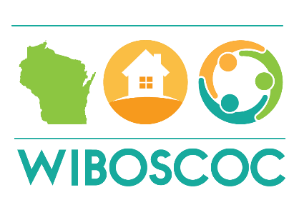 Total Units Needed – DV only
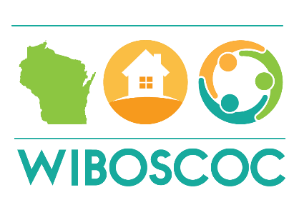 Coordinated Entry – HMIS Prioritization
HMIS Prioritization List as of 8.10.2020
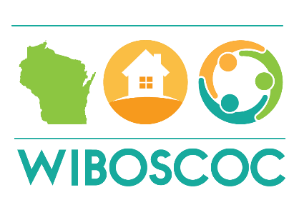 Coordinated Entry – HMIS Prioritization
HMIS Prioritization List as of 8.10.2020
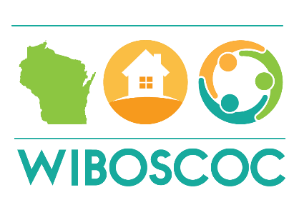 Coordinated Entry – Non HMIS Prioritization
Non-HMIS Prioritization List as of 5.7.2020
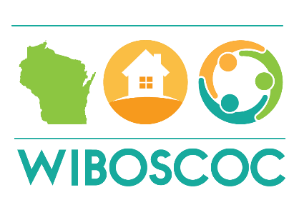 Point-in-Time:  January 2020
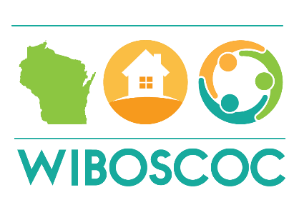 Areas to Address
Clean Up Lists – Do Follow Up 
Marketing – posters and flyers, advertising access to assistance
Reaching beyond the CoC & EHH funded agencies – other systems of care 
Social services
Section 8
School districts
Law enforcement
Case managing the list – helping people to self resolve
Prevention – targeting prevention services
Diversion – create standardized diversion (problem-solving conversations) at each emergency shelter
After Hour Plan – revisit and revise to ensure that anyone found after hours has access to coordinated entry and emergency services
How many have had the conversation?
How many are case conferencing?